HE-JLEIC: Do We Have a Baseline?
Yuhong Zhang

June 5, 2018
Path to 100 GeV CM Energy
Physics requirement:  Preserve high luminosity for CM energy below 69 GeV
		           Reach 100 GeV CM energy with good luminosity
		           Preserve full acceptance detections 

Design strategy:   High CM energy and full acceptance are highest priority
	                  High luminosity at high energy is a plus
	                  Risk, cost and accelerator R&D modest
	                  The same design principles (concepts and  
Electron complex:  no change / no upgrade of CEBAF
Ion complex:    collider ring energy double 100 GeV  200 GeV
                      same foot print, double the dipole field:  3 T  6 T
Modification of IR:   basically the same, 
		       doubling the quad lengths (longer focusing length)
Polarization:     figure-8
High energy ERL cooling:   (optional?)
Ion Collider Ring Magnets
Tim Michalski, Ruben Fair, 
Renuka Rajput-Ghoshal, 
Probir Ghoshal
There is a solution in cosine-theta magnets 
6 T, Curved, 2 layer coil design has been prototyped and tested (IHEP)
Prototype program required
Need to get more information than what is presented in technical papers
Alternative 
look at lower operating temperture as a means to get a 1 layer coil design (less technical risk for curved magnet, requires higher operating cost for cryogenics)
look at Nb3Sn to get a 1 layer coil design (higher cost magnets, brittle coil structure, can it be build curved, 4.5 K operation)
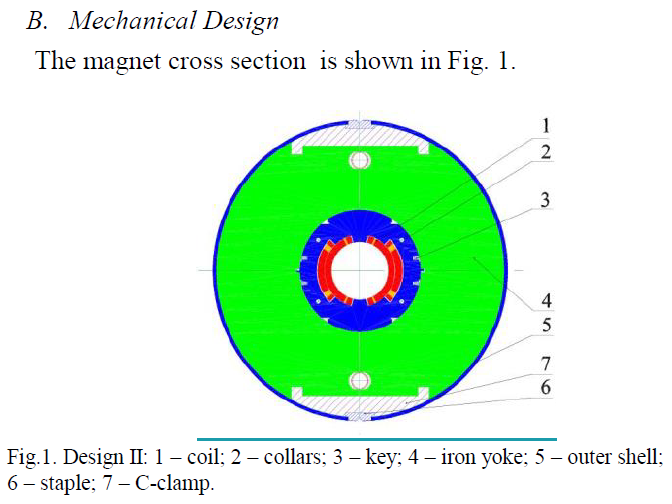 SIS 300, a fast-ramping heavy ion synchrotron with a rigidity of 300 T-m, with 6 T, 100 mm coil aperture 2.6 m long SC dipoles, ramped at 1 T/s [2]. 
The fast ramp rate requires a magnet design that minimizes AC losses and field distortions during ramping. 
A two layer cos  magnet design, using a cored Rutherford cable, has been chosen.
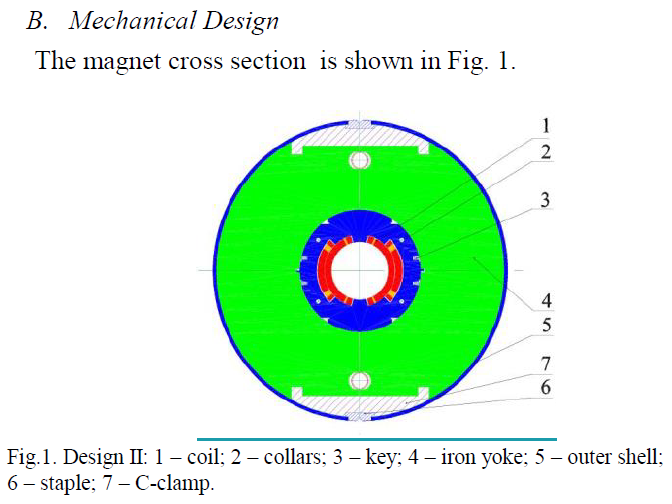 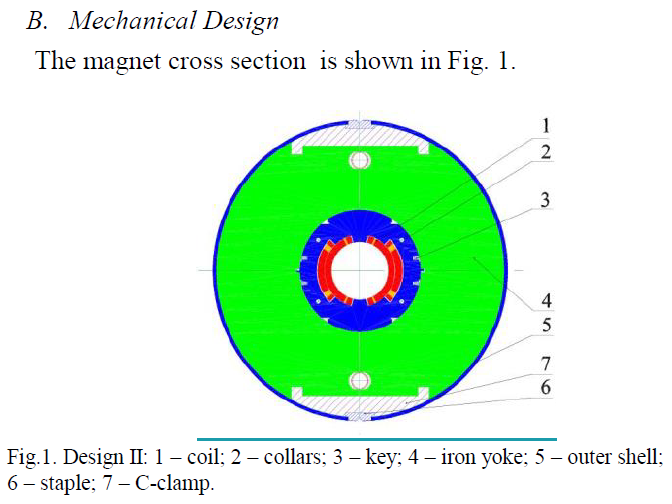 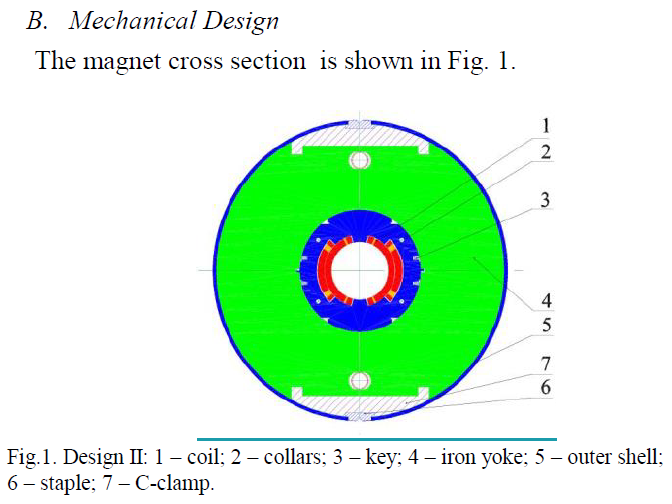 Two Booster Injector (with a full size 2nd booster)
Relative higher injection energy into booster rings
High voltage DC cooler is within the state-of-art (4 MeV)
No need of 8 MeV DC cooling for 15 GeV proton beams, 
there will be no technical risk for DC cooling
The 2nd booster ring ejection energy can be much higher
20 GeV or even 30 GeV (about 1 T magnet), 
May eliminate transition energy crossing for all ion species at the collider ring
Small aperture magnet for the collider ring
The injected beam to the collider ring has small emittances/beam sizes
Stacking-cooling ring if no bunched beam ERL cooling
Stored beam must be replaced frequently due to IBS induced emittance growth
A new beam could be formed while the collider ring is in operation
When the used beam is ejected, the already formed new beam in the 2nd booster can be transferred into the collider ring immediate
The ion beam formation time can reduced from ~30 min to ~1 min. 
This can increase the duty factor and the integrated luminosity.
Yuhong Zhang, Jiquan Guo
4
Two Booster Injector:  Proton
Yuhong Zhang, Jiquan Guo
collider ring
2nd booster (full size)
1st booster
ion sources
BB cooling
SRF linac
DC cooling
DC cooling
Injection: 285 MeV
Accumulation
Accelerate to 8 GeV
Injection: 8 GeV
Stacking 56 long bunches with DC cooling (4 MeV)
Precooling (4 MeV DC)
Accelerate to ~25 GeV
Bunch splitting
Injection: ~25 GeV
Accelerating to collision energy
Bunched beam cooling
proton
Energy
collider ring
Ramp: 7.8
2nd booster
1st booster
Ramp: 3.6
emittance preservation
Ramp: 6.4
Up to 200 GeV
BB ERL cooler 
up to 109 MeV
Bunch splitting
Stacking,
Pre-cooling
Fast ramp
Multi-turn injection accumulation
25 GeV
DC cooler 4.3 MeV
8 GeV
285 MeV
5
Two Booster Injector:  Ion Lead
Yuhong Zhang, Jiquan Guo
collider ring
2nd booster (full size)
1st booster
ion sources
BB cooling
SRF linac
DC cooling
DC cooling
Injection: 100 MeV
Accumulation with cooling
Acceleration to 2 GeV
Injection: 9.35 GeV
Bucket-to-bucket transfer
Acceleration to ~20 GeV
Accelerate to collision energy
Bunched beam cooling
Injection: 2 GeV
Stacking 56 long bunches with DC cooling
Accelerate to ~8 GeV, then pre-cooling
Bunch splitting 
Acceleration to 9.35 GeV
Lead Ion
Energy
collider ring
Ramp: 7.8
emittance preservation
2nd booster
Ramp: 3.61
1st booster
Bunch splitting
Ramp: 6.4
Up to 78.3 GeV/u
BB ERL cooler 
up to 42.6 MeV
Stacking,
emittance preservation
~20 GeV/u
Fast ramp
Pre-cool
9.35 GeV/u
Multi-turn injection accumulation
8 GeV/u
DC cooler 4.3 MeV
2 GeV/u
DC cooler
1.1 MeV
100 MeV/u
DC cooler 55 keV
6
Interaction Region
Vasiliy Morozov
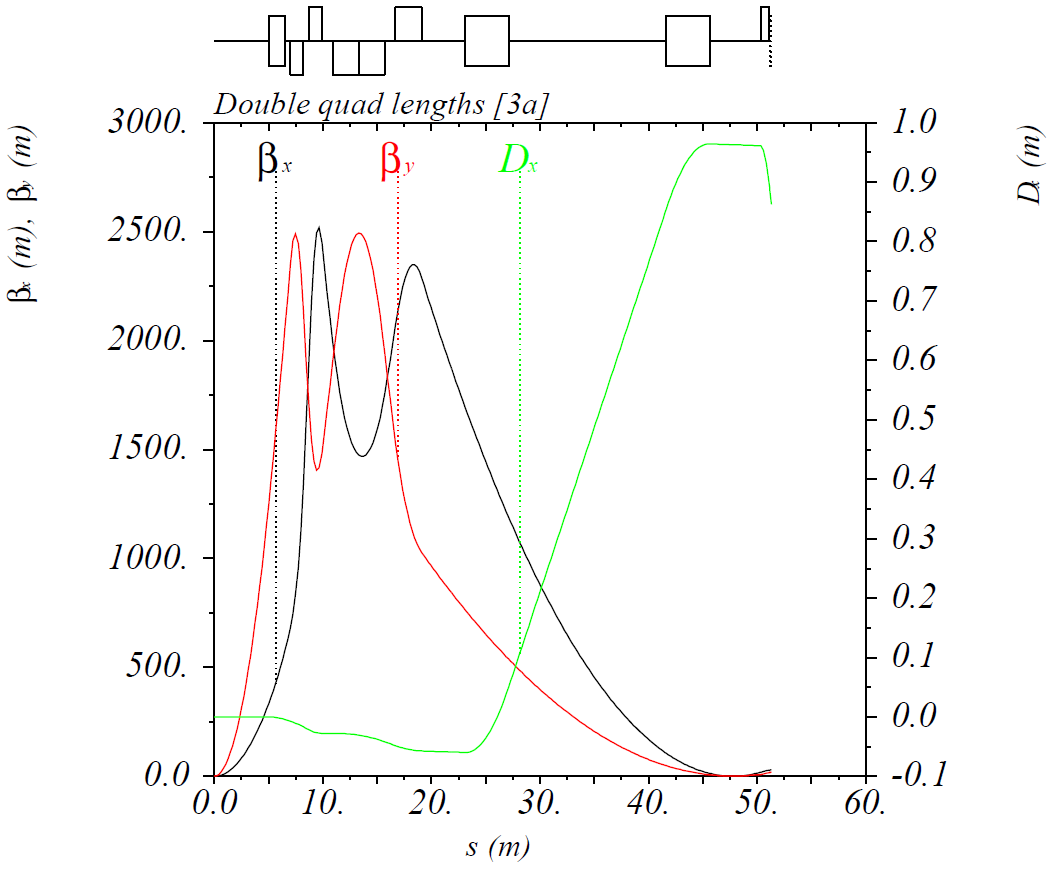 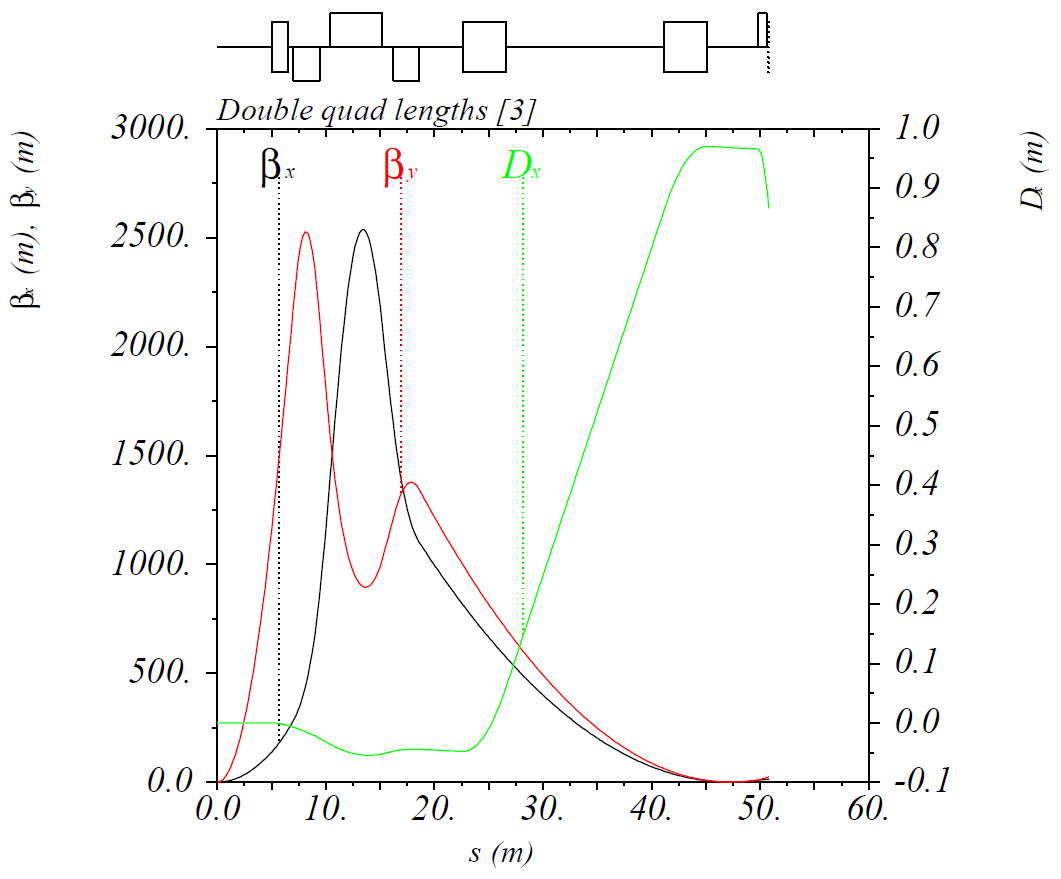 Option 3.1
Option 3
Cooling at Collision
Best result:
Reduce proton beam current to 40% of the nominal value  0.3 A
Dispersion: 1.8/0.3 m, coupling: 24%













Emittance was maintained for one hour. 
Not in equilibrium, momentum spread is still decreasing.
Change of the ERL cooler
Injector and merger
Merger cavity twice as strong or half the angle if we go with RF merger.
Linac cryomodule :  1 ⇒ 2
Arcs and beam physics
Double magnet strength
Chirper and de-chirper twice the gradient 
Space charge reduced
CSR and µBI should be about the same
Cooler insertion
Focusing magnets twice as strong
Exchange region
Focusing magnets twice as strong
Kickers twice as strong (4 time the power) 
Beam dump may need more acceptance
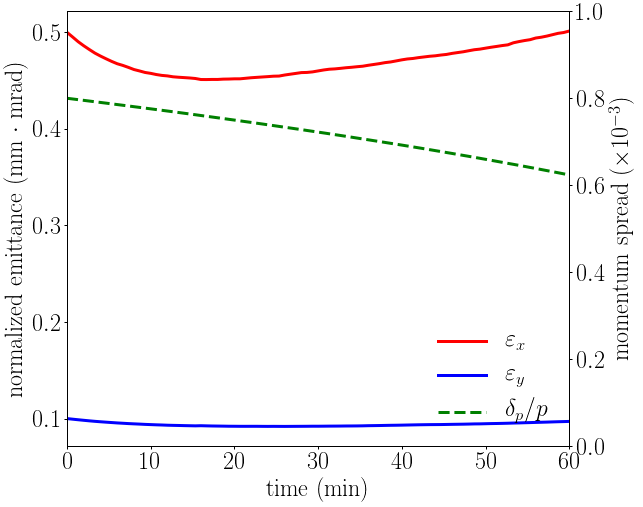 Do we need ERL cooling?
JLEIC Baseline